Школьный этап научно-практической конференции 
 «Я-исследователь»

«Колобок –сказочный персонаж или вкусное    мучное изделие?»
Автор: 
Япрынцев Алексей


Руководитель: Абгарян Т.С., 
учитель начальных классов
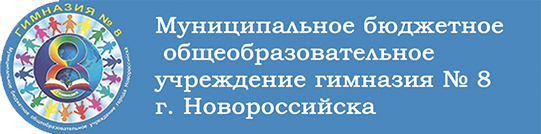 Он от дедушки ушел, И от бабушки ушел. Только на беду в лесу Встретил хитрую Лису.
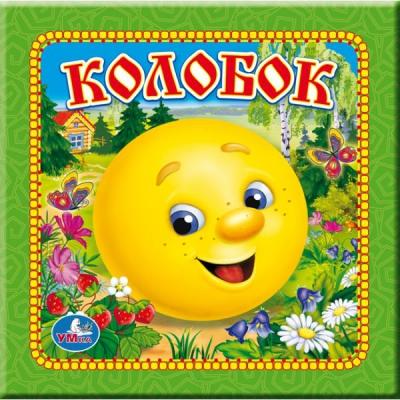 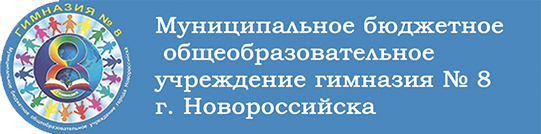 Мне было интересно:
-Почему же все так хотели съесть этого Колобка? 
-Неужели он был таким вкусным? 
-И что же всё-таки представлял из себя колобок -  какой он был на вкус?
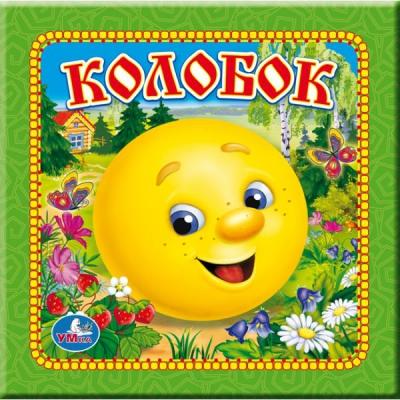 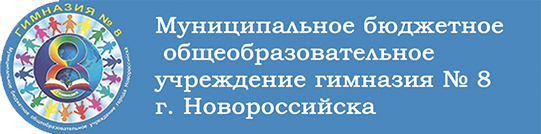 «Колобок –сказочный персонаж или вкусное    мучное изделие?» 
испечь колобок по «сказочному» и         современному рецептам
Тема:Цель :
Гипотеза:
Так ли вкусен колобок?
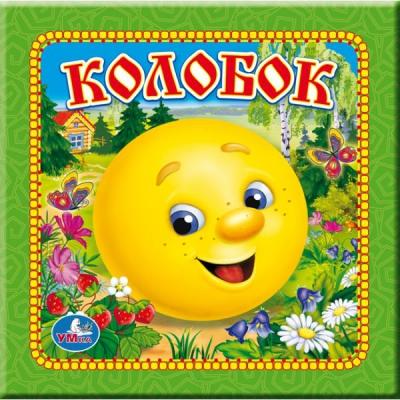 Задачи:
- изучить разные варианты сказок про колобок;
- изучить способы приготовления (рецепты) приготовления колобка;
- испечь колобок по сказочному и современному рецепту
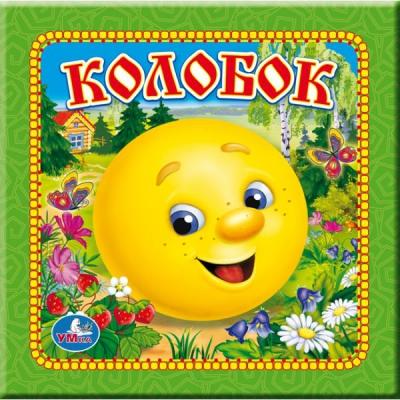 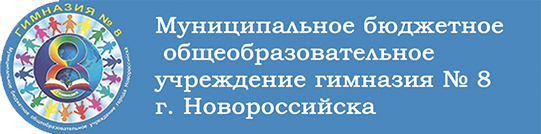 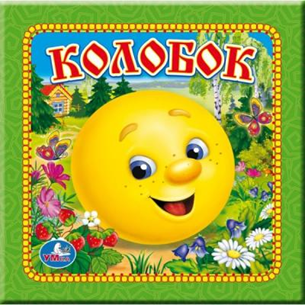 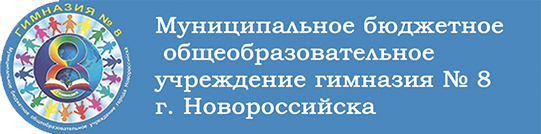 «Взяла старуха крылышко, по коробу поскребла, по сусеку помела, и набралось муки пригоршни с две. Замесила на сметане, изжарила в масле и положила на окошечко постудить».
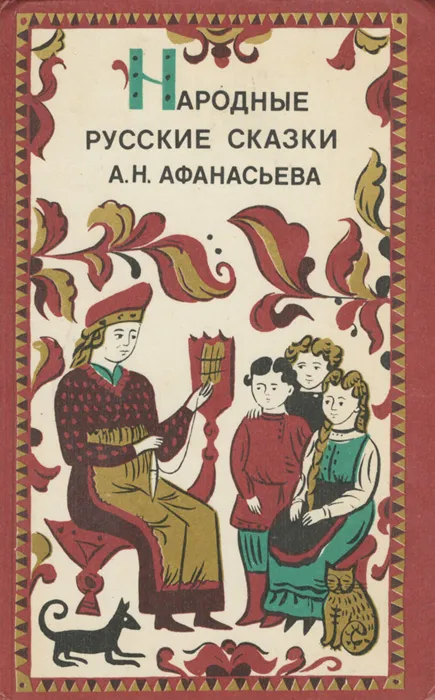 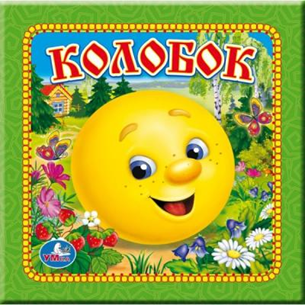 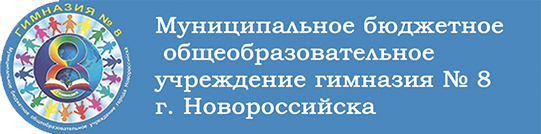 «Старуха взяла крылышко, пошла мести по сусекам, сгрести по залавкам и намела пригоршни с двои муки. Сделала она опару, замесила тесто, состряпала колобок и посадила в печь».
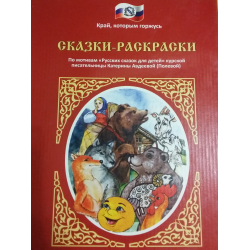 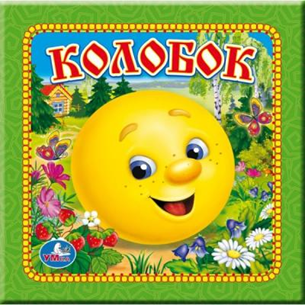 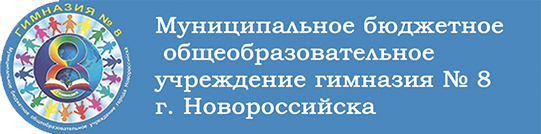 «Сказочная» рецептура колобка:
- мука (чистая или с примесью толокна);
- сметана (молоко);
- опара (квашня).
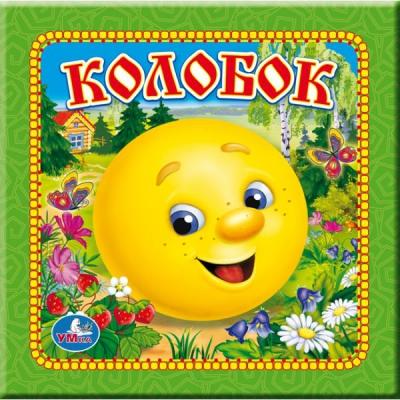 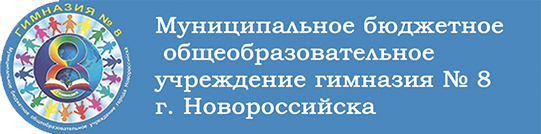 Мы приготовили Колобок по рецепту из сказки.
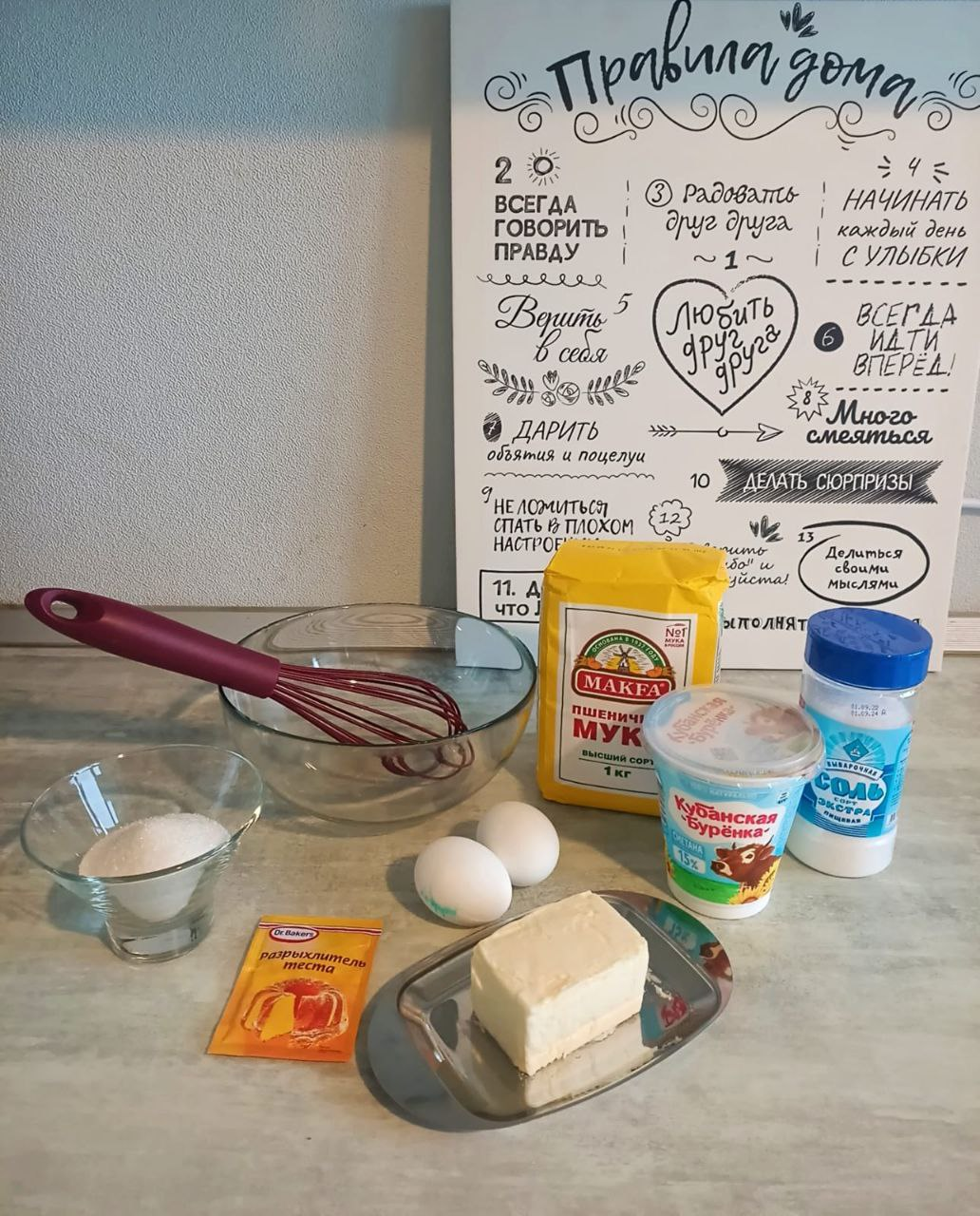 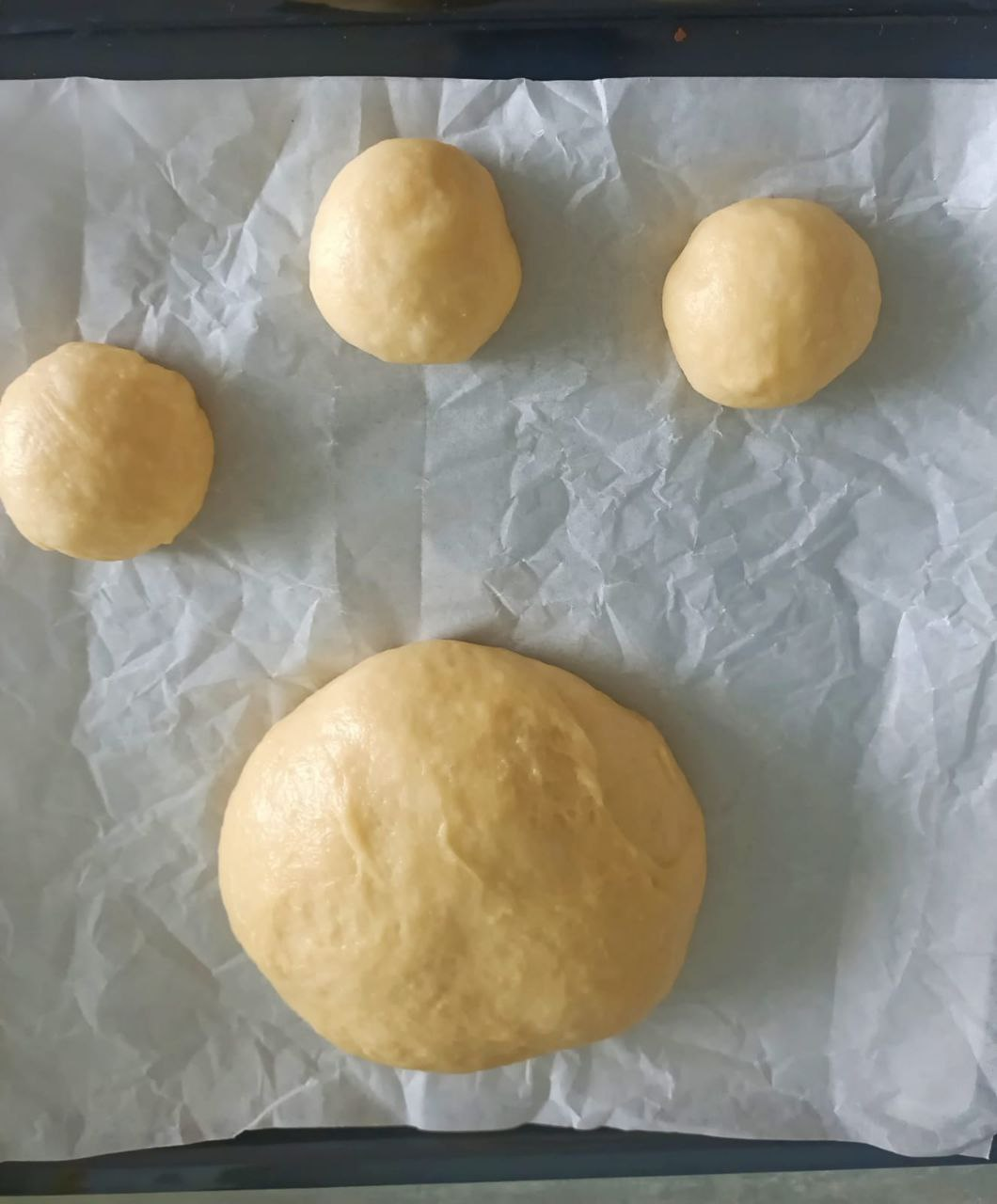 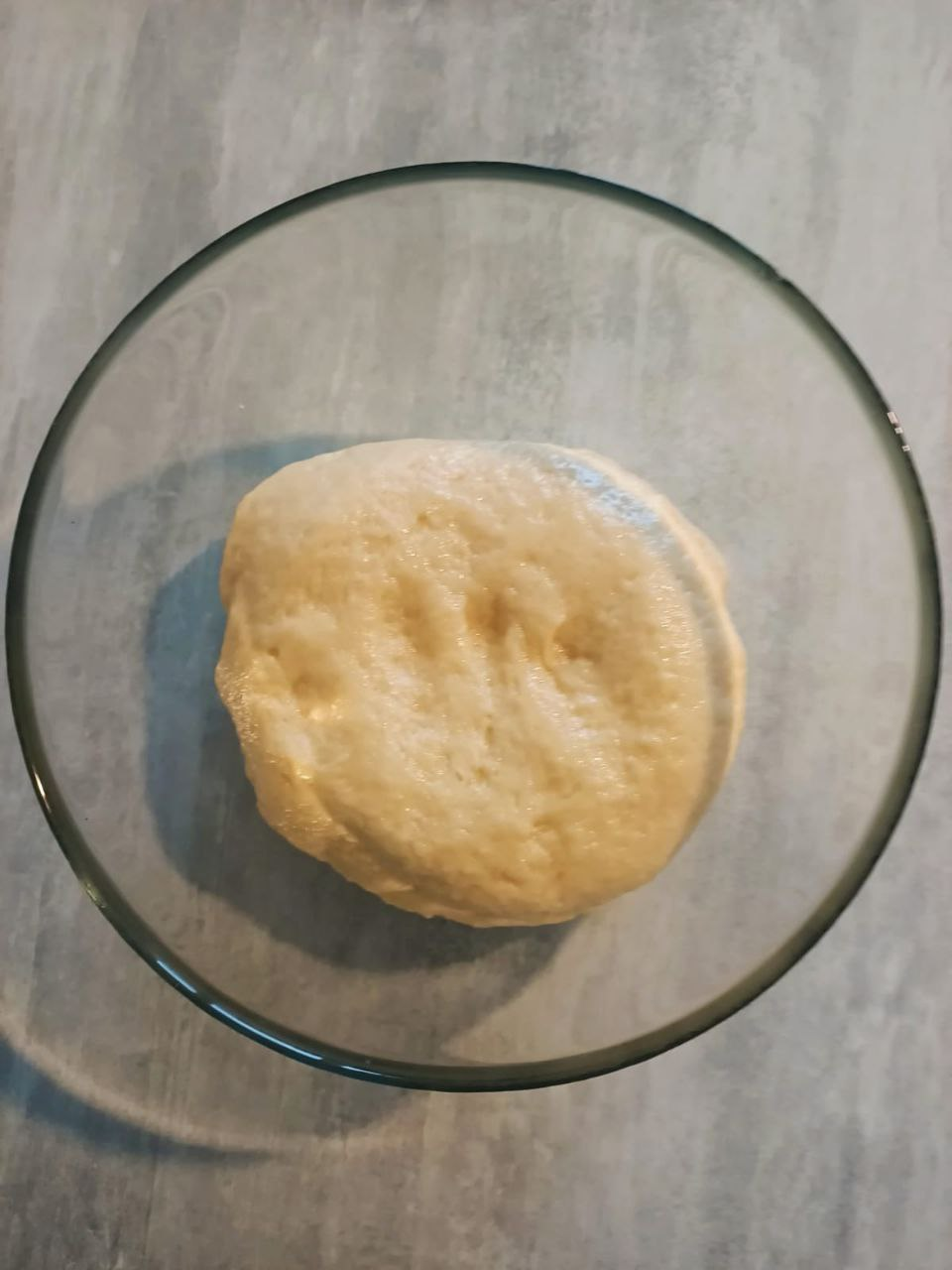 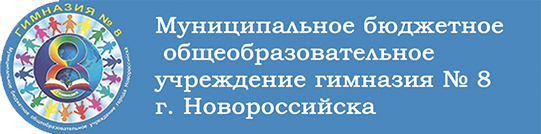 Мы приготовили Колобок по рецепту из сказки.
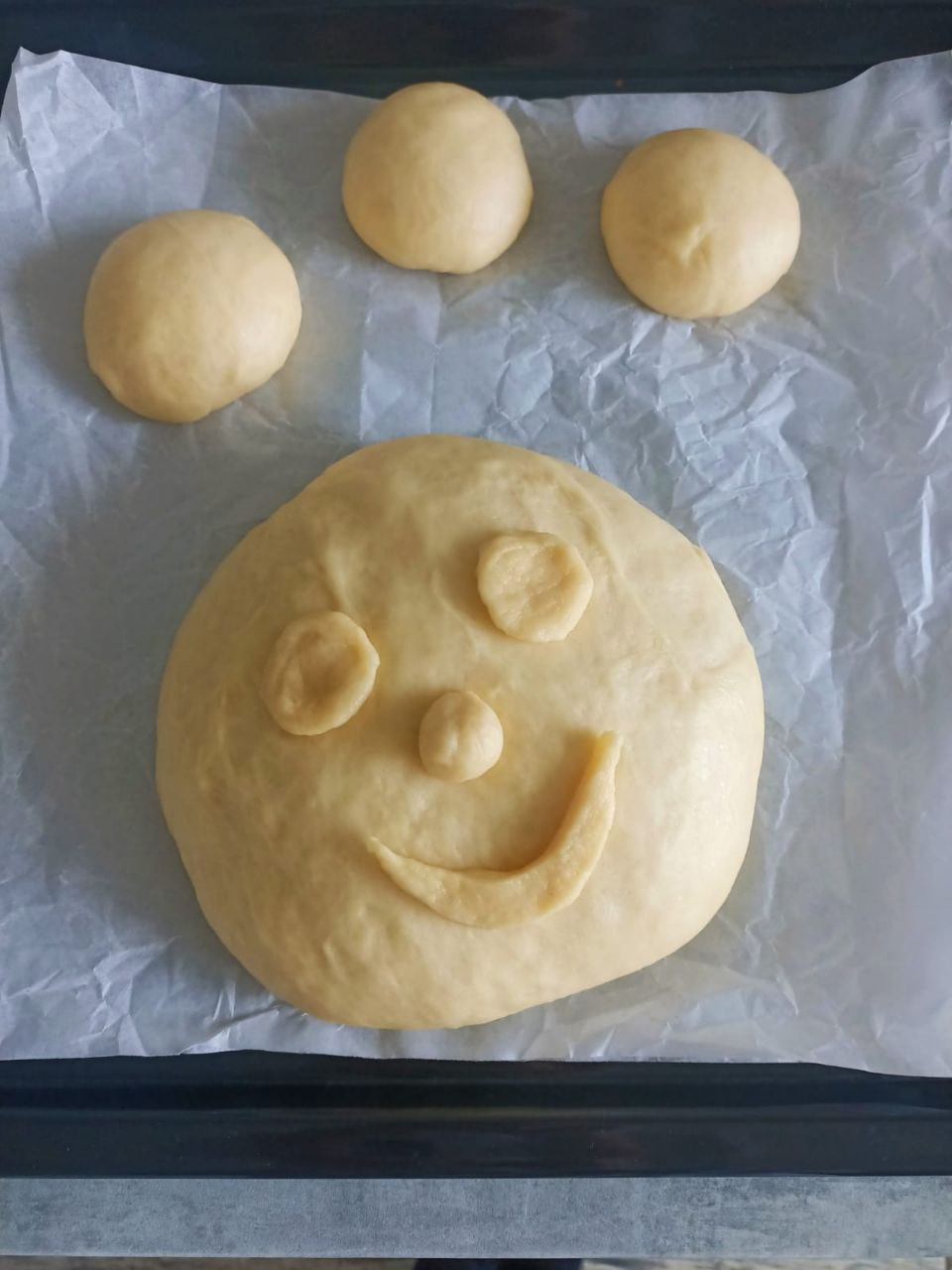 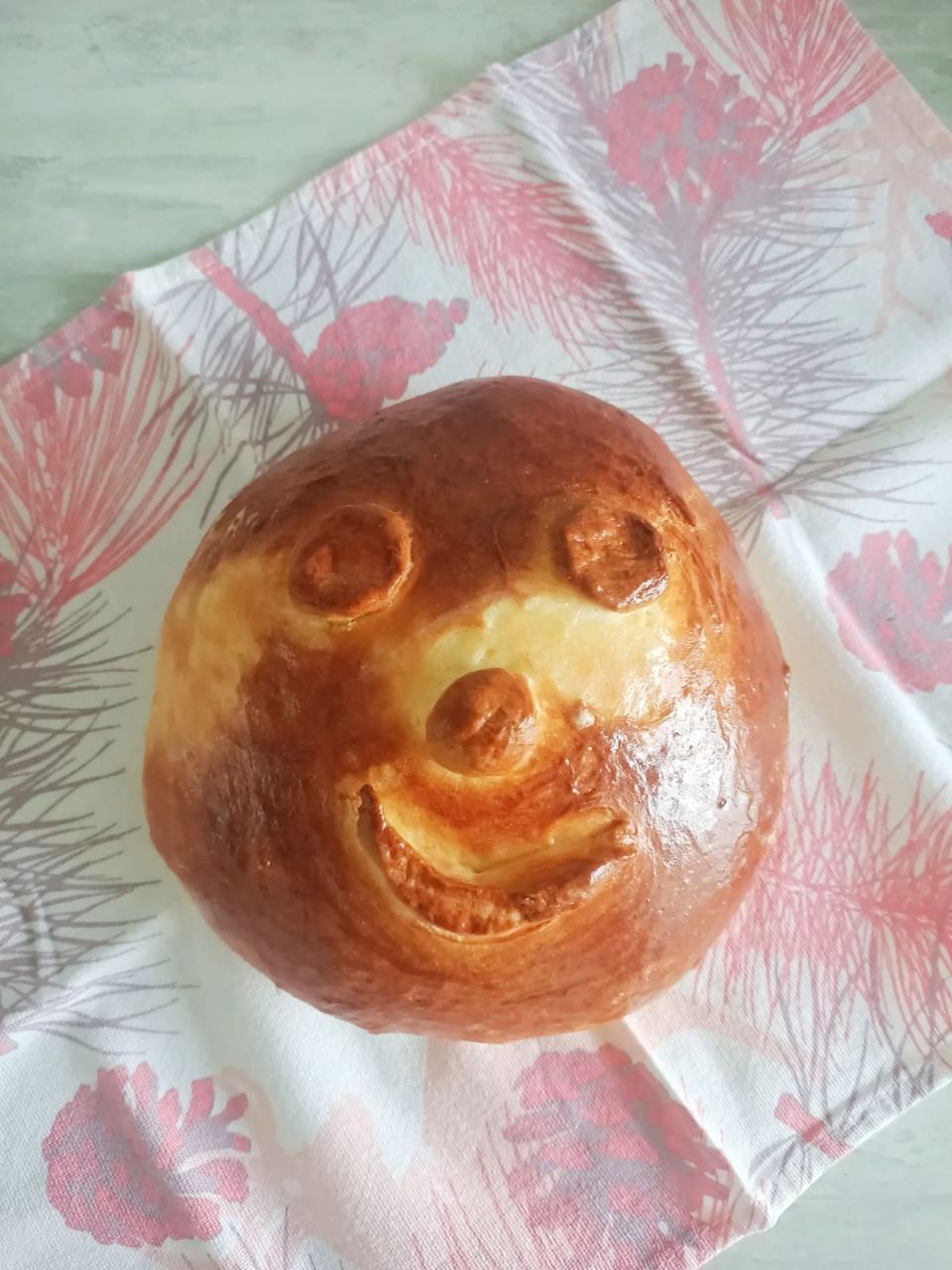 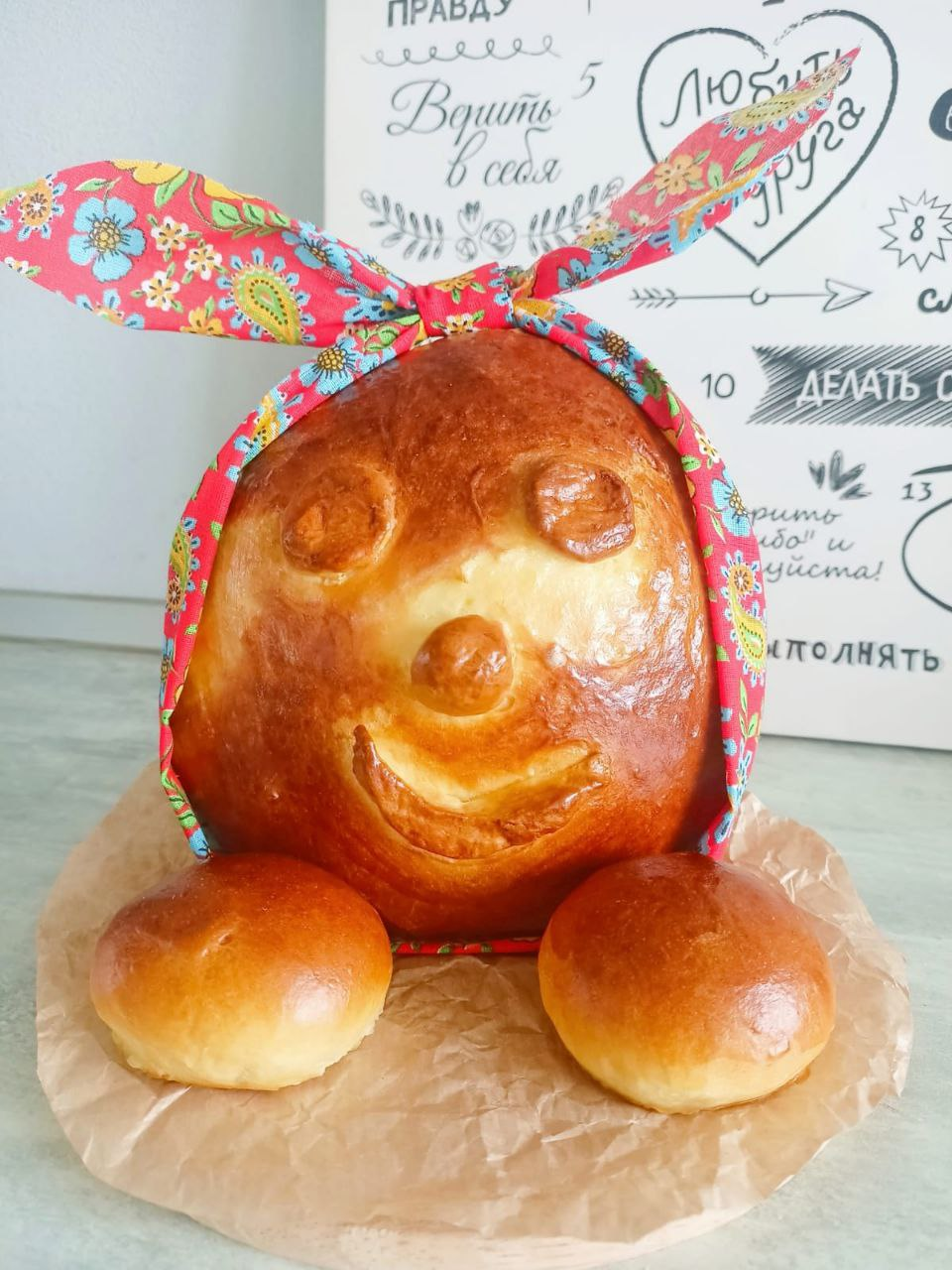 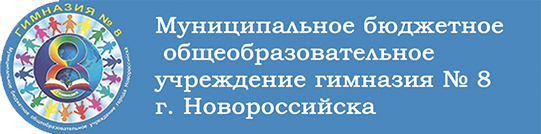 И вот, он перед вами! ОООчень вкусный!
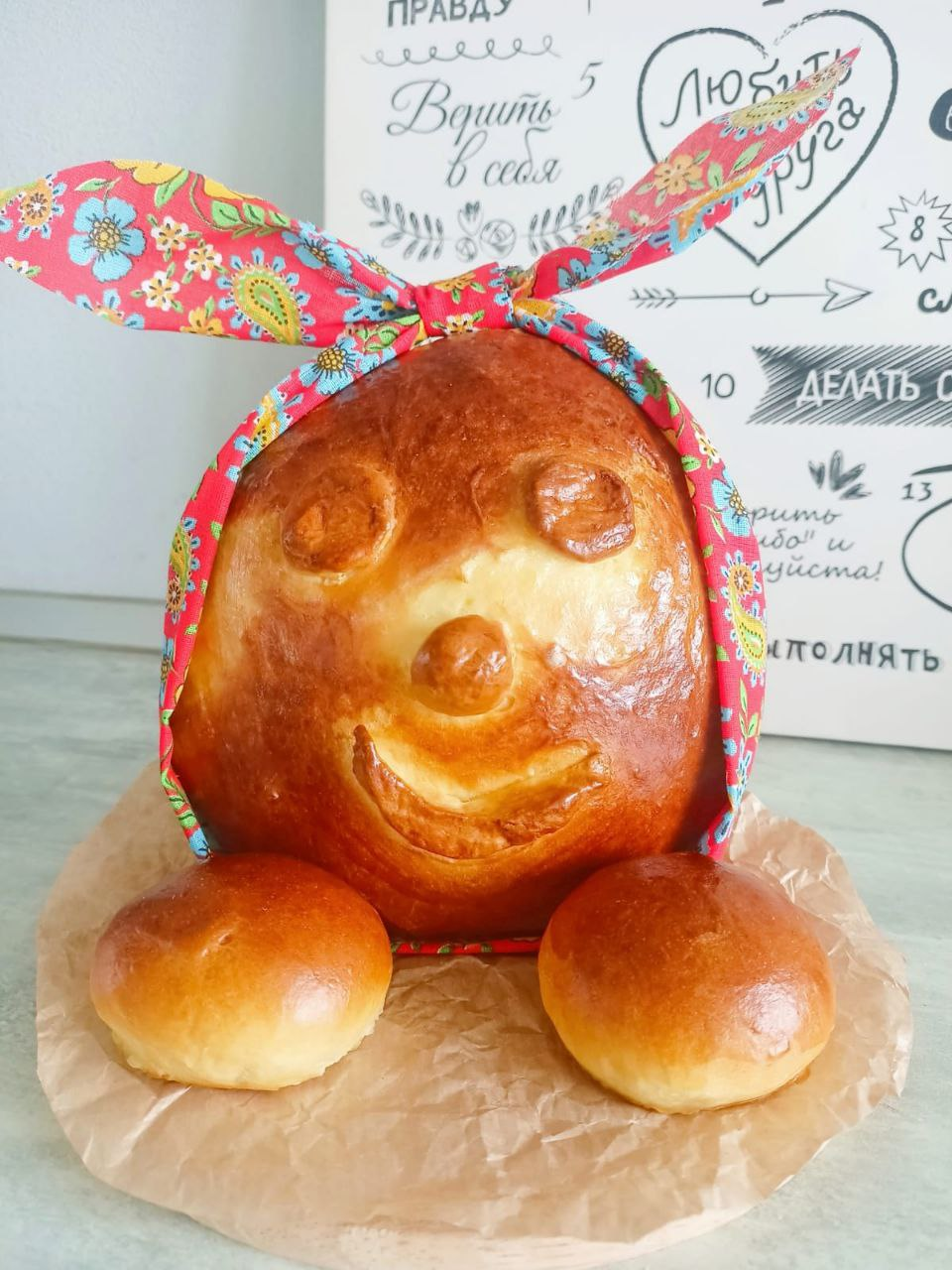 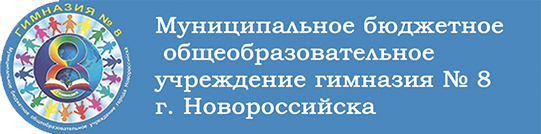 Колобок творожный.
 Ингредиенты: 
-соль (на кончике ножа); 
-сахар (1 столовая ложка); 
-творог (250 г); 
-мука (1 стакан); 
-яйца (2 штуки); 
-сахарная пудра.
 Ингредиенты (кроме сахарной пудры) смешать, скатать небольшие шарики, опустить в кастрюлю с кипящим маслом и жарить до образования румяной корочки. Готовые колобки посыпать сахарной пудрой.
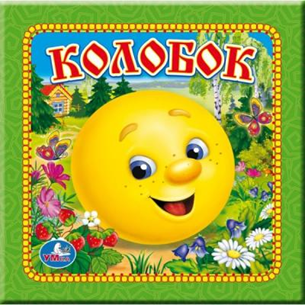 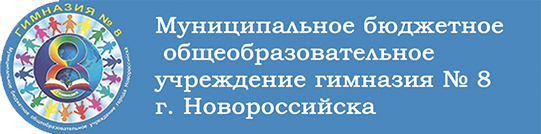 Колобки творожные.
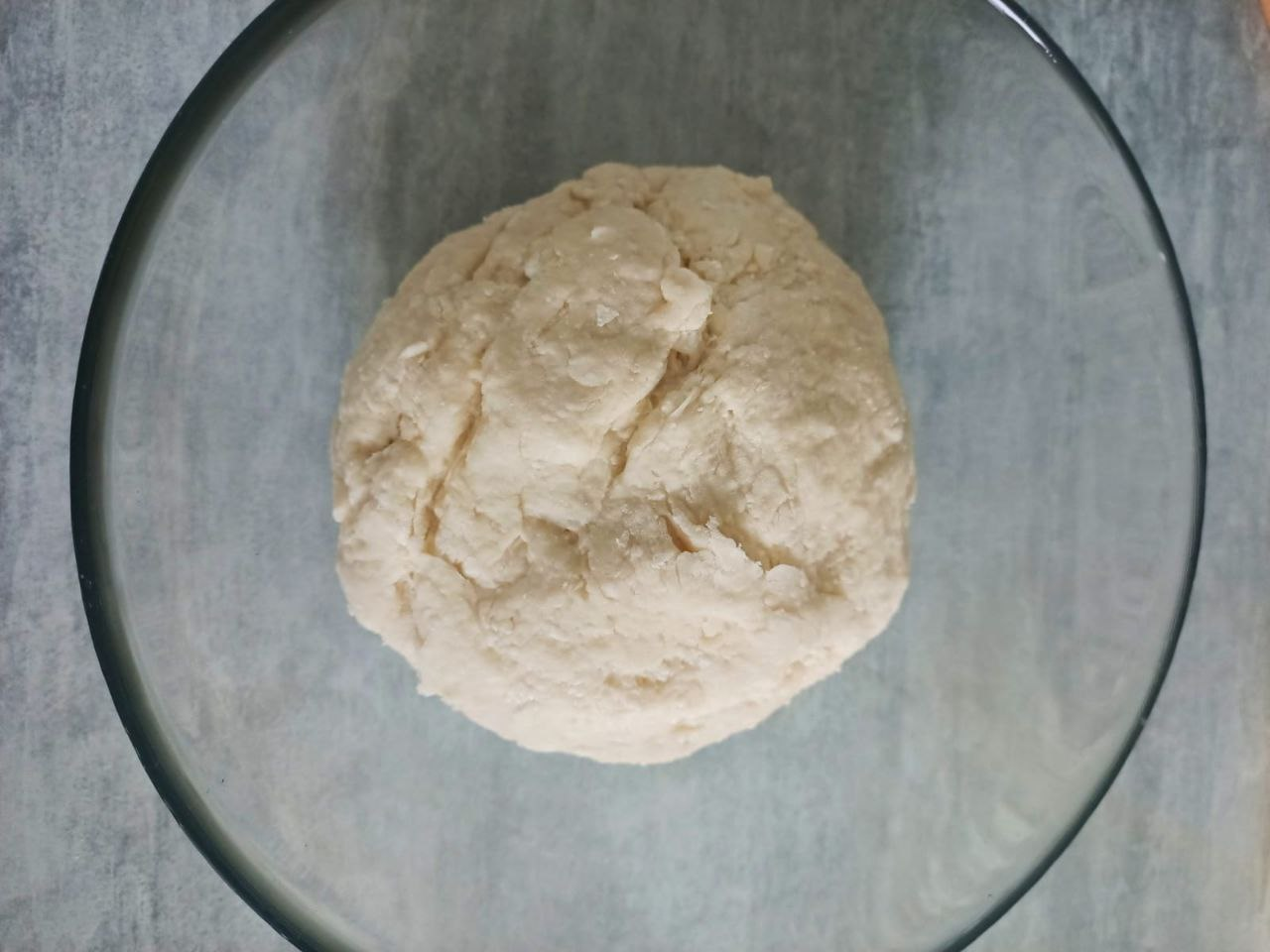 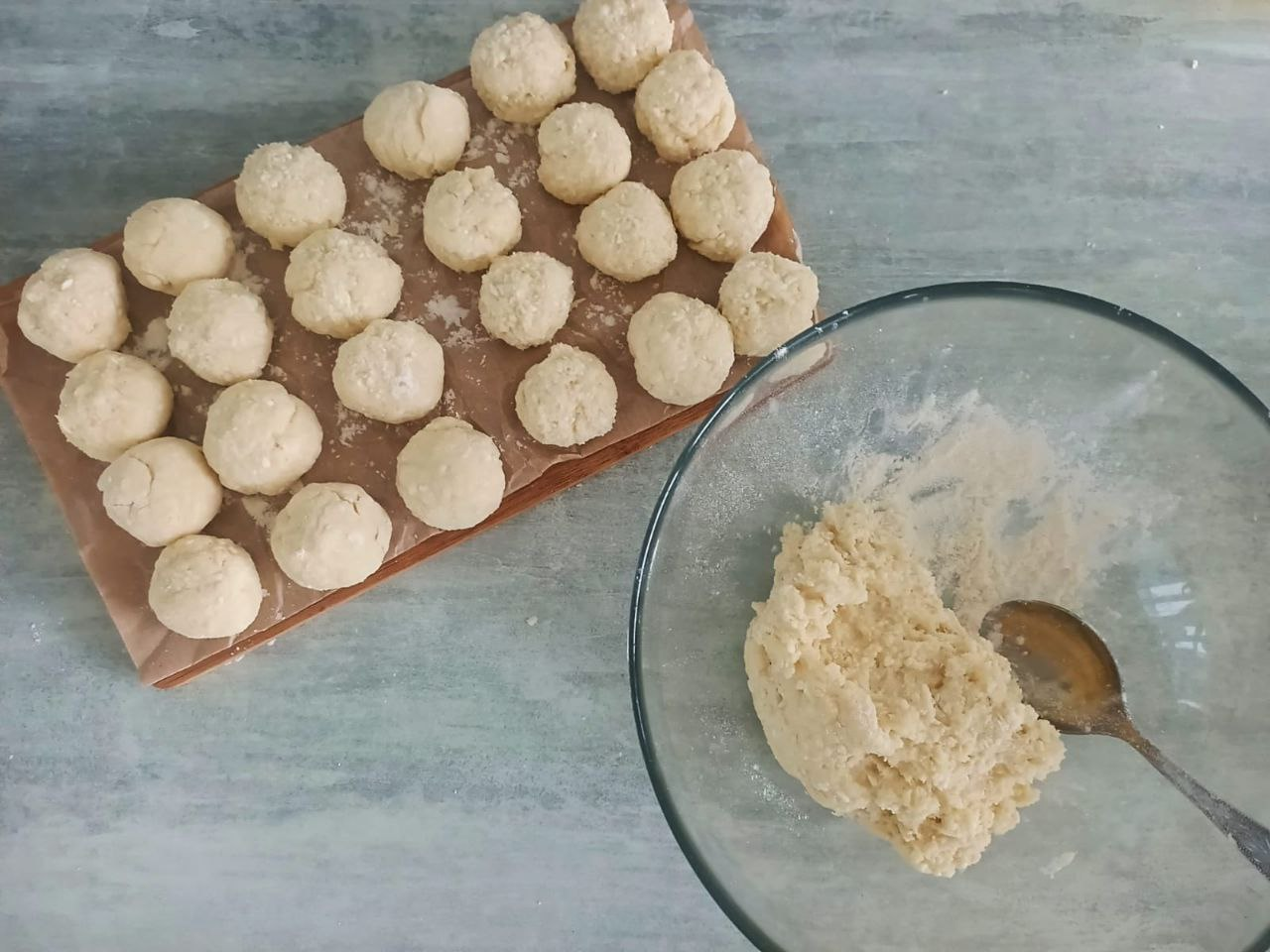 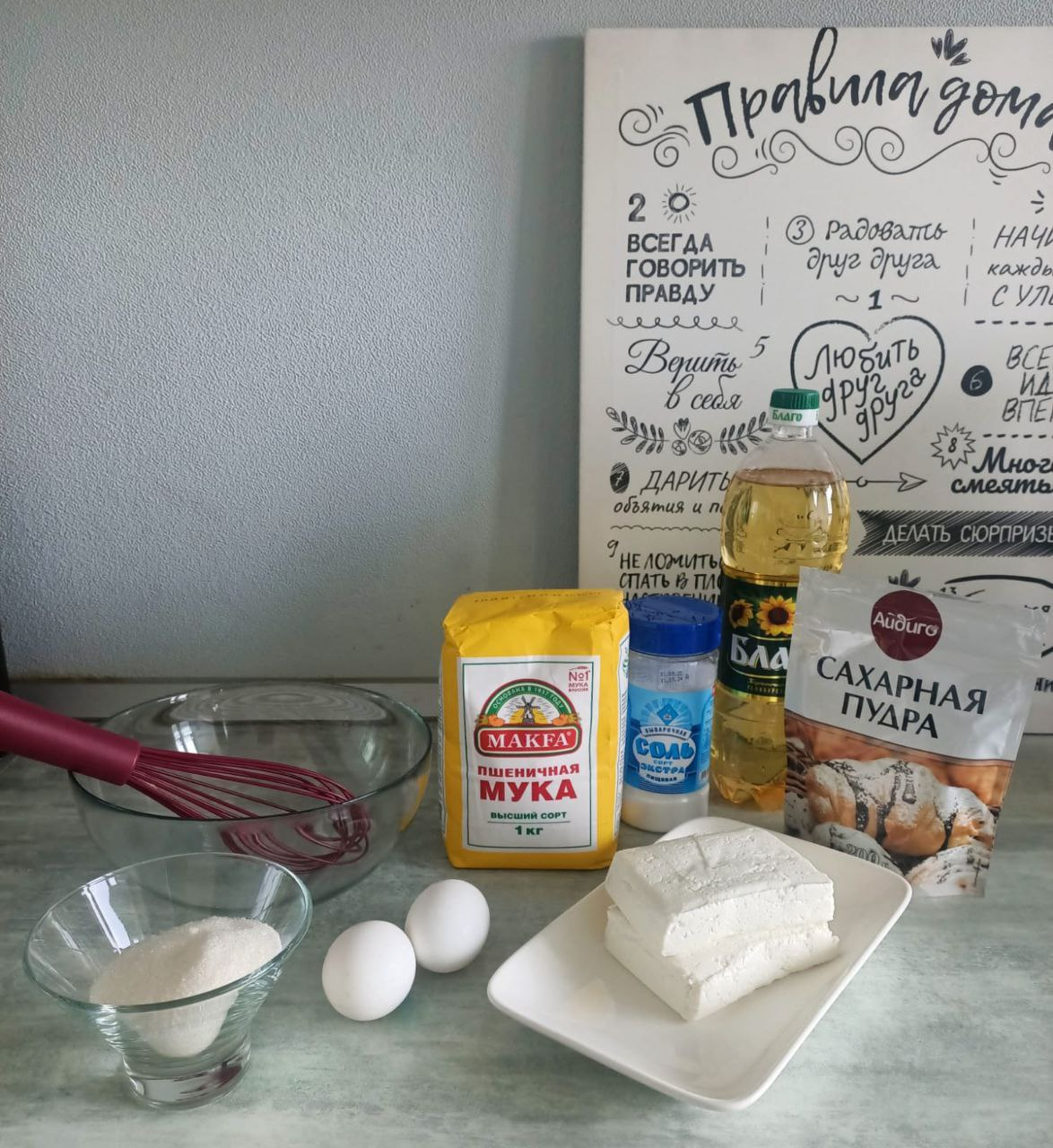 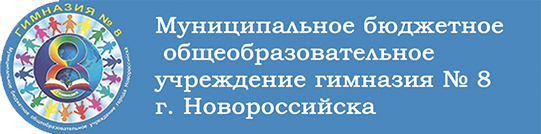 Колобки творожные.
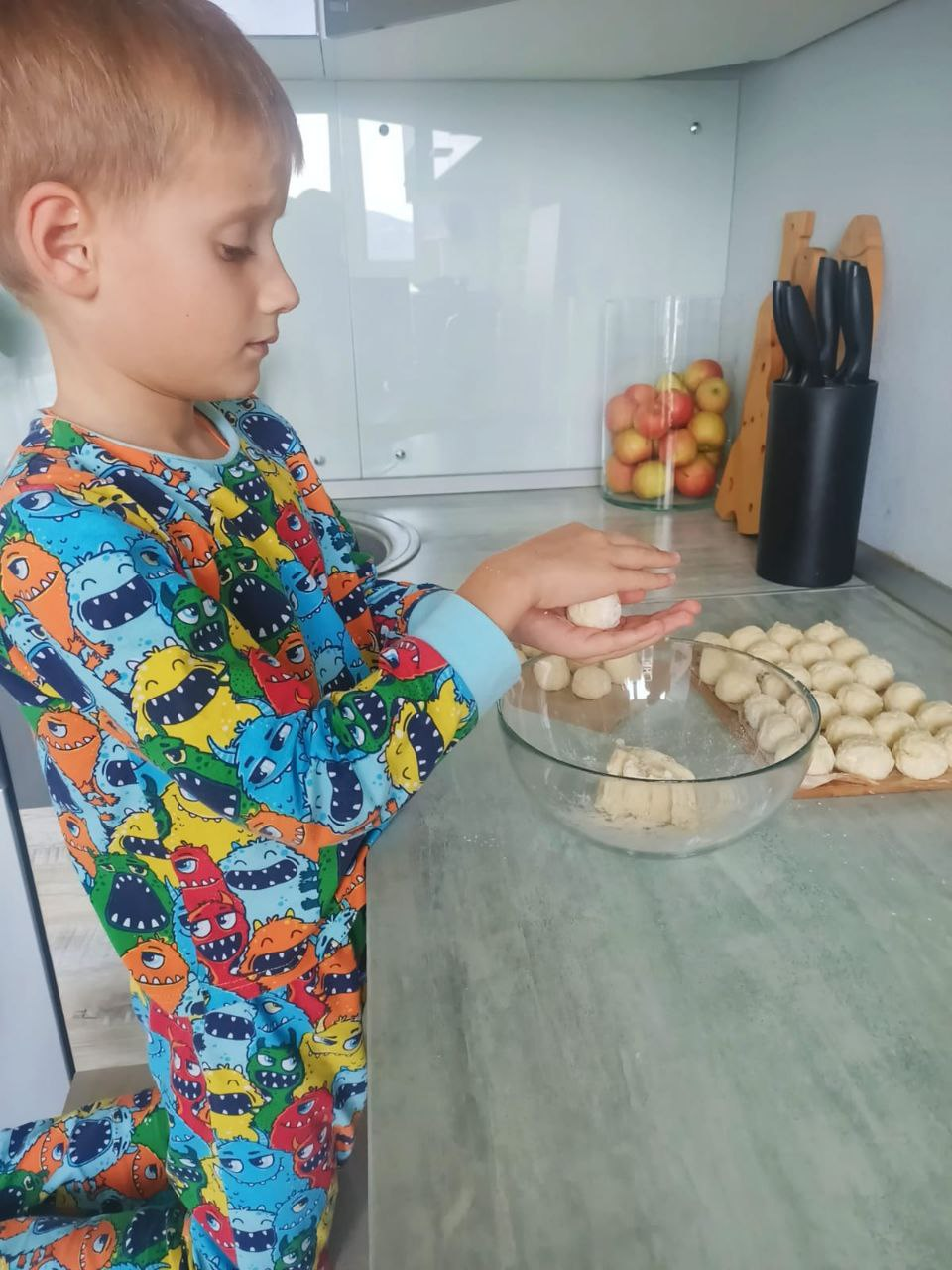 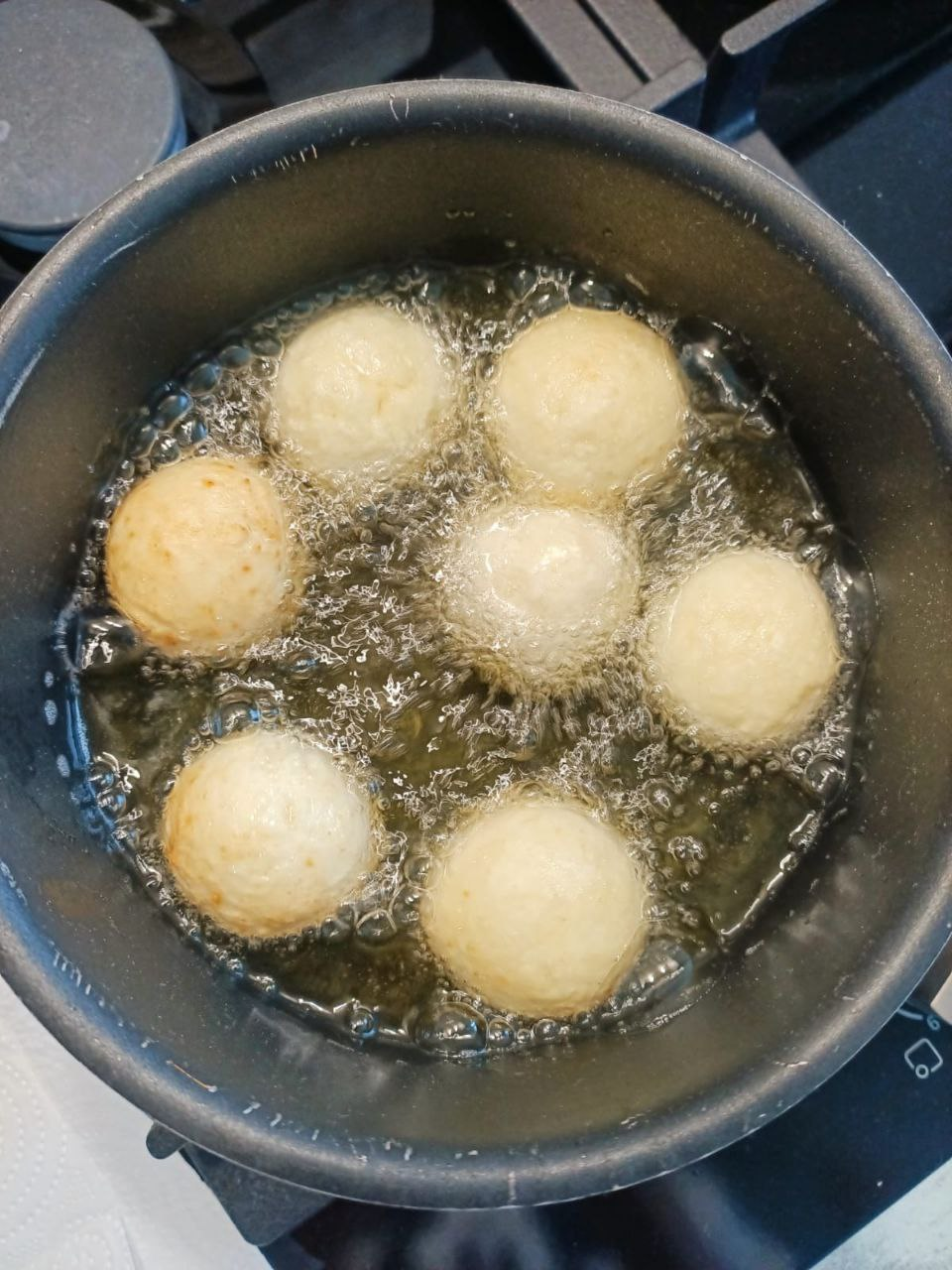 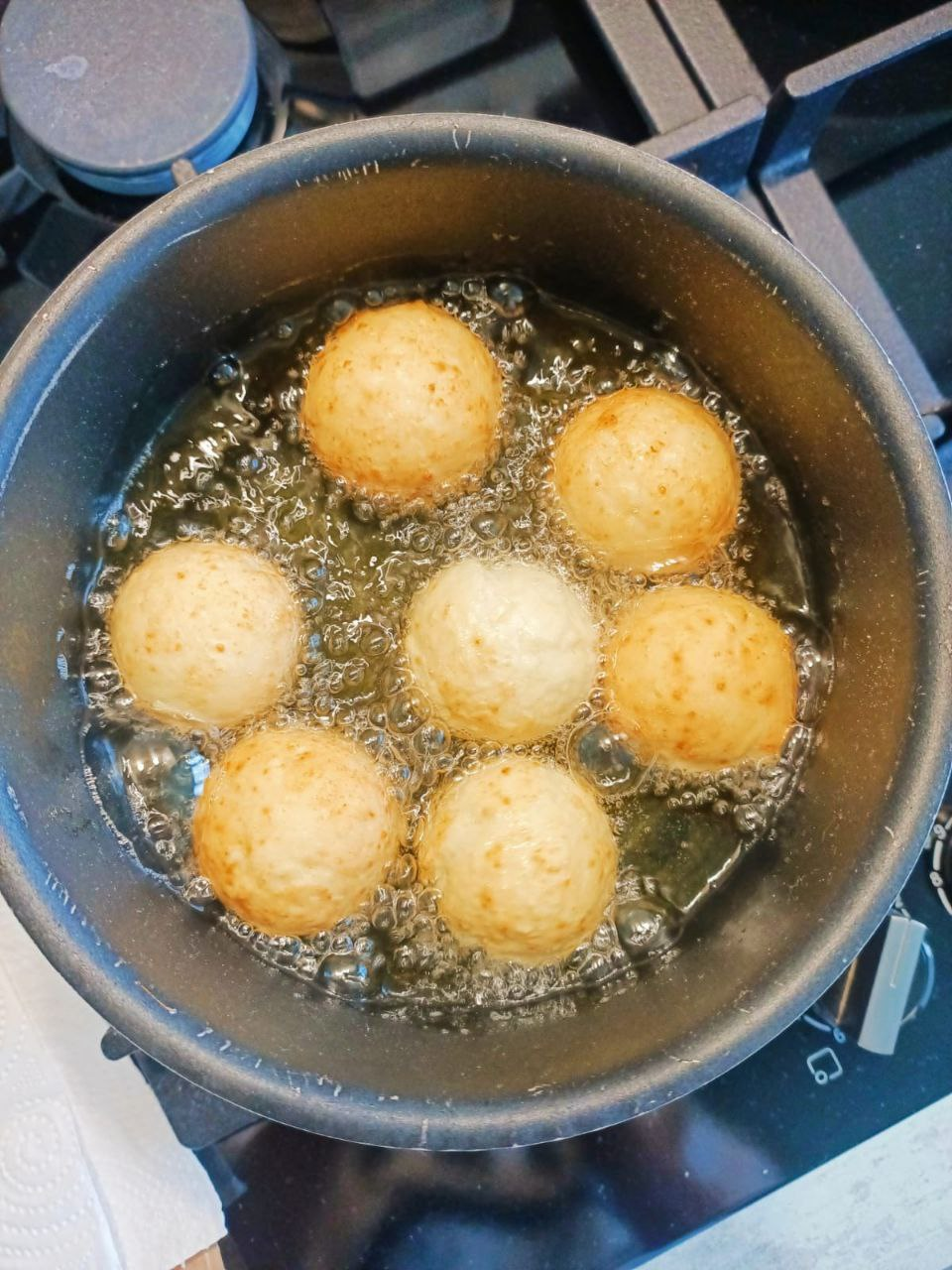 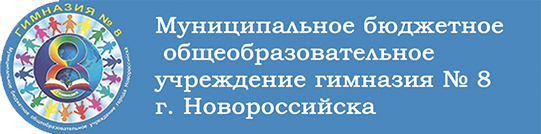 Колобки творожные.
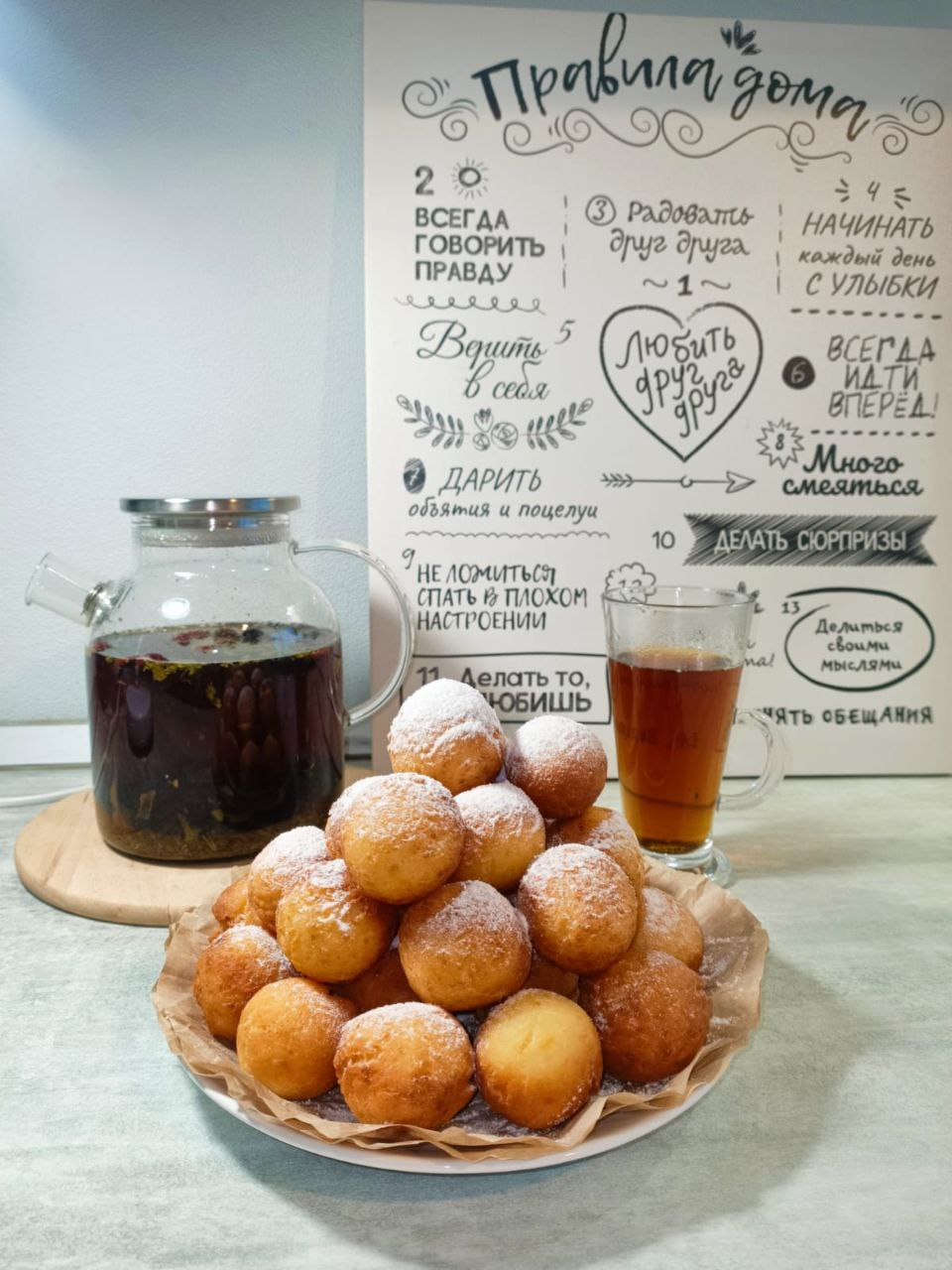 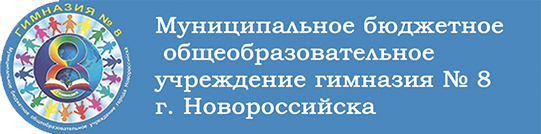 КОЛОБКИ! Приятного чаепития!
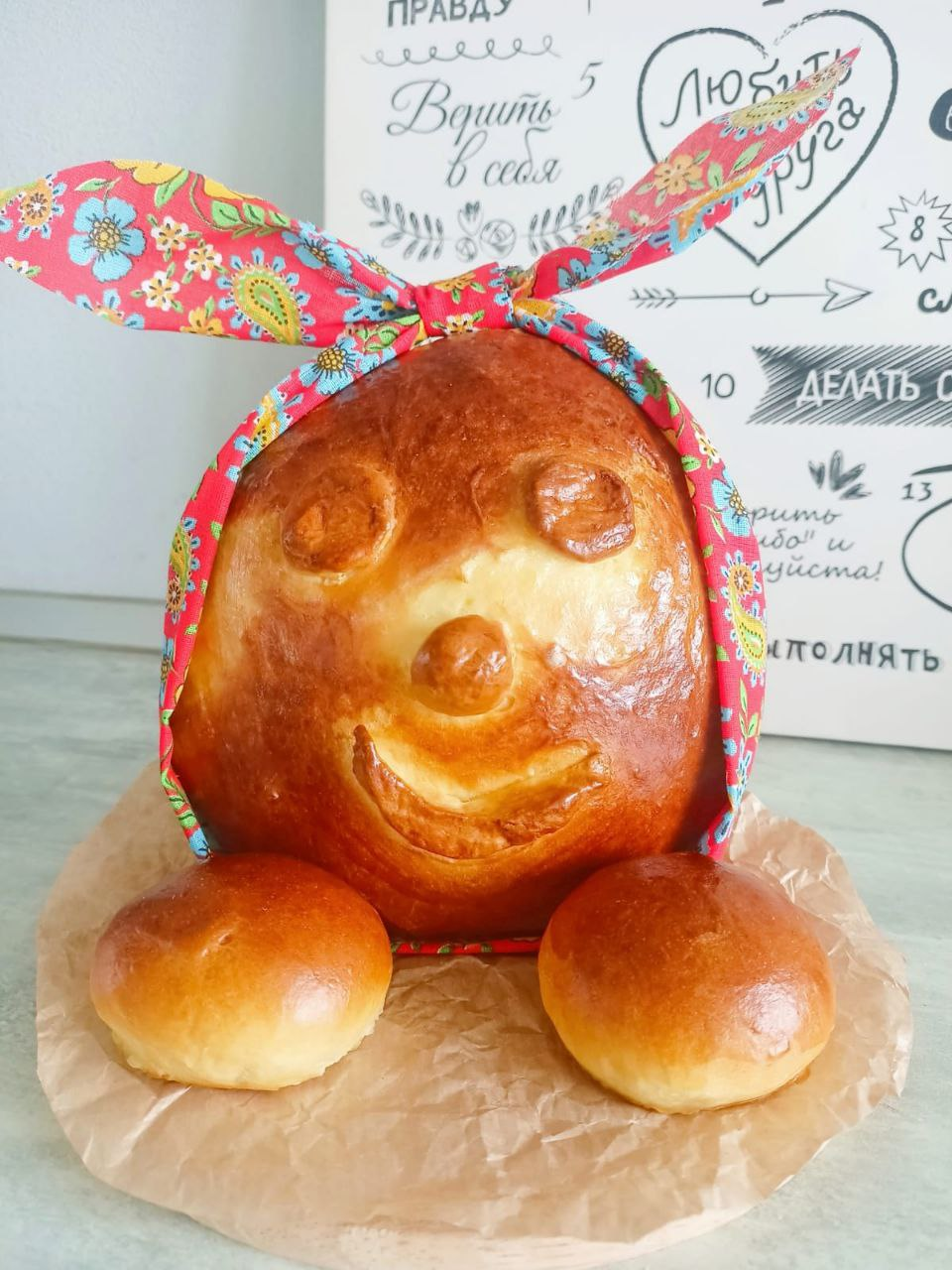 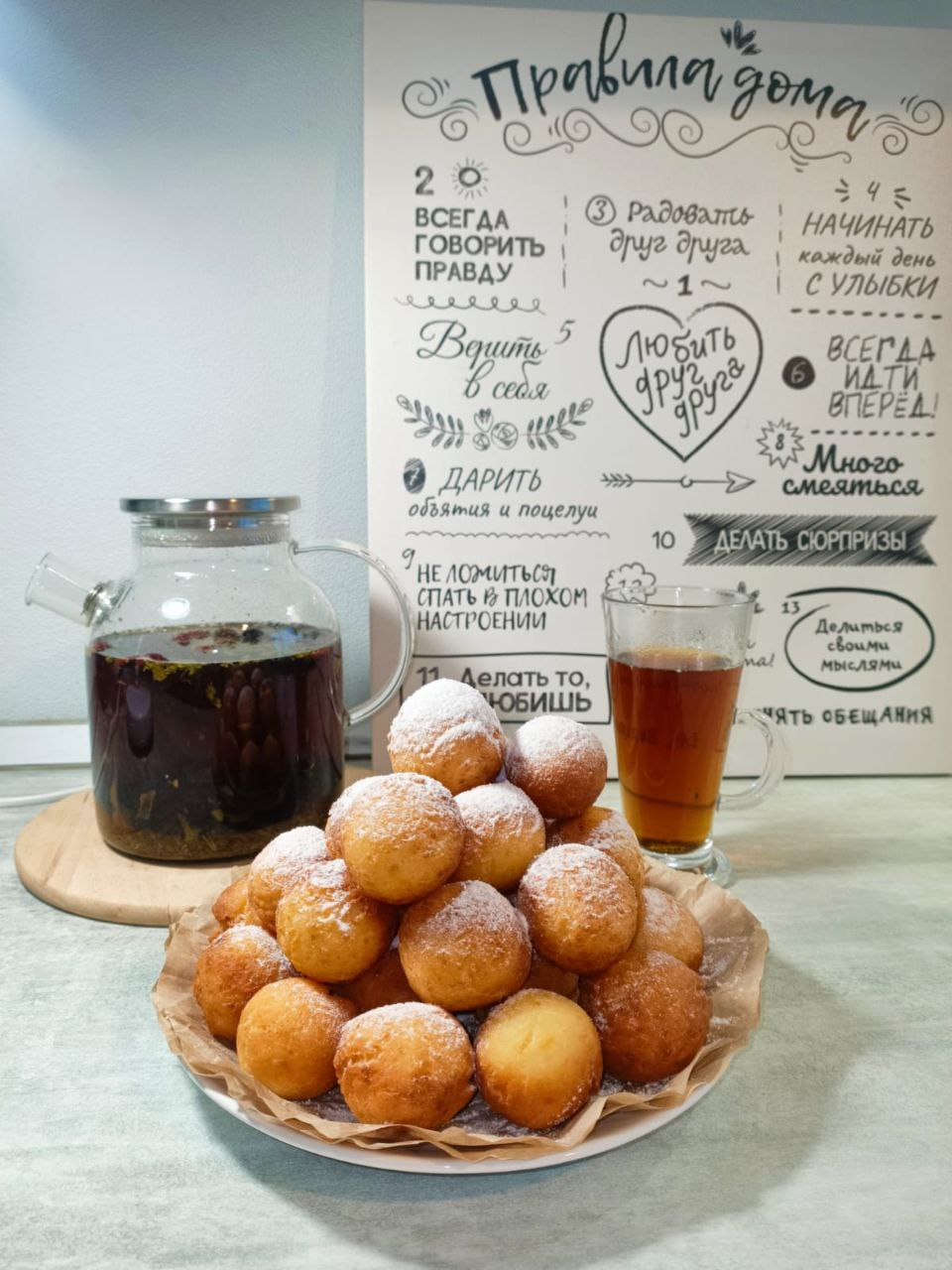 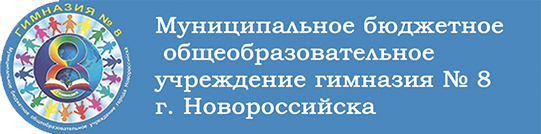 Школьный этап научно-практической конференции 
 «Я-исследователь»

«Колобок –сказочный персонаж или вкусное    мучное изделие?»
Автор: 
Япрынцев Алексей


Руководитель: Абгарян Т.С., 
учитель начальных классов
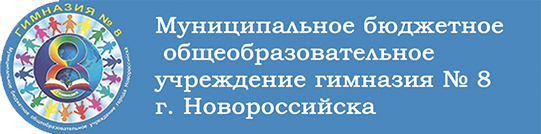